64th Interdepartmental Hurricane Conference
Satellite and Model Database in Support of the NASA GRIP Field Campaign and for Improved Operational Hurricane Forecasting
S. Hristova-Veleva, P. P. Li , F. J. Turk, 
B. Knosp , Q. Vu, W. Poulsen, S. Licata
  
B. Lambrigtsen, Y. Chao, Z. Haddad, D. Vane
H. Su, S. Tanelli
March 3, 2010
Tropical Cyclone – Integrated Data Exchange and Analysis System (TC-IDEAS)‏
Joint NASA Jet Propulsion Lab and Marshall Space Flight Center Project
Funded by the Hurricane Science Research Program
Objective: To provide fusion of multi-parameter hurricane observations (satellite, airborne and in-situ) and model simulations with the purpose of:
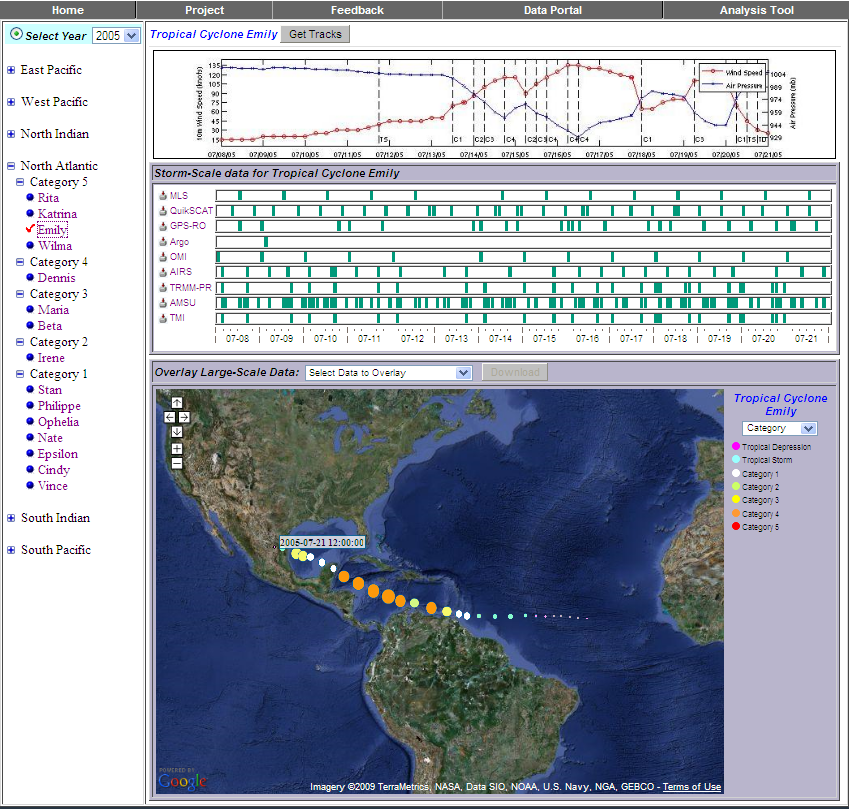 supporting both research and field campaigns (incorporating RTMM)‏
understanding the physical processes
improving hurricane forecast by facilitating model validation and data assimilation
enabling the development of new algorithms, sensors and missions.
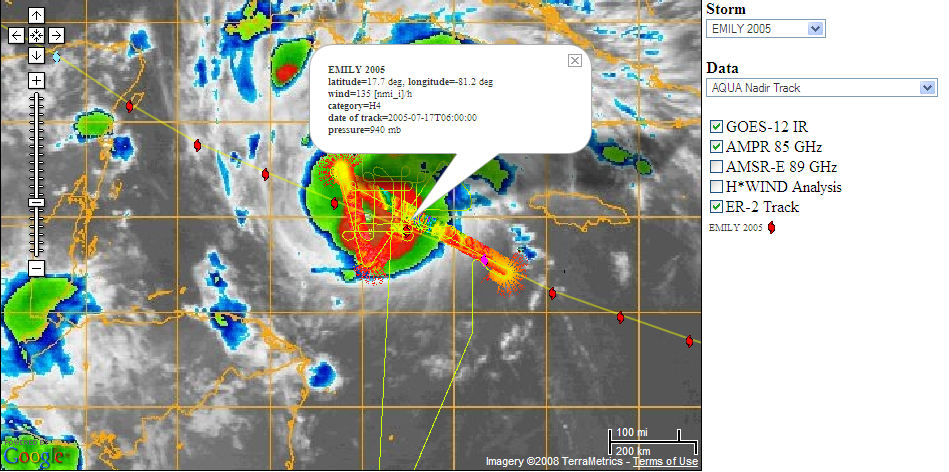 RTMM
Select by basin, name, or category with
corresponding data availability timelines
ER-2 /AMPR data over GOES IR
Joint NASA JPL and MSFC Project
RTMM
Remote Presence
GRIP Data System
Waypoint
Planning
Collaborative Portal
NRT 
Satellite/Model
Archive & Analysis System
GRIP Scientific Questions
Do environmental stability and moisture play key roles in determining whether disturbances develop or fail to develop into tropical cyclones? Or is the key factor related to dynamic processes and interaction with environmental vertical wind shear? 
What environmental (e.g., vertical wind shear, upper-level outflow jets, low to mid-level moisture, upper-level troughs), oceanic (e.g. warm ocean eddies) and inner core (e.g., hot towers) factors govern rapid intensification? 
Do hot towers and convective bursts play a major role or are they merely an indicator of energy conversion processes (e.g., associated with movement over a warm ocean eddy)? 
What is the predictability of rapid intensification and what observations are most critical to its prediction? 
What is the role of the Saharan Air Layer, in terms of the impact of its mid-level dry air, mid-level easterly jet and suspended African dust on intensification? 
What is the role of internal structure changes, including rainbands, eyewall replacement cycles, and storm asymmetries on tropical cyclone intensity change? 
Does the formation of cyclonic vorticity at the surface originate from midlevel cyclonic vorticity that builds downward, or does it originate at low levels and grow upward?  What is the role of deep convection in this process? 
How does the thermal structure within the vortex evolve from cold to warm core? What physical processes are important for generating and maintaining the warm anomaly?
GRIP Scientific Questions – what data
Large-scale model and satellite 3D winds derived from cloud motion
environmental vertical wind shear 
upper-level troughs and outflow jets
Observations (AIRS, GPS-RO, MLS, AMSU) AND Large-scale model ‏
environmental stability and moisture 
low to mid-level moisture	
Ocean Heat Content and SST from Observations
high-resolution SSTs and warm ocean eddies
Active and Passive Microwave and IR Observations: TRMM, CloudSAT, AMSR-E, SSM/I, AMSU, QuikSCAT, ASCAT, GOES
inner core structure - hot towers and convective bursts
Role of internal structure changes, including rainbands, eyewall replacement cycles, and storm asymmetries on tropical cyclone intensity change? 
Predictability of rapid intensification and what observations are most critical? Evolution of cyclonic vorticity – does midlevel cyclonic vorticity build downward, or does vorticity originate at low levels and grow upward? What is the role of deep convection ?
Observations of Aerosols, midlevel humidity; Flow from Large-scale model
Saharan Air Layer - mid-level dry air, mid-level easterly jet and suspended African dust How does the thermal structure within the vortex evolve from cold to warm core? 
	What physical processes are important for generating and maintaining the warm anomaly?
NRT Satellite/Model Data http://tropicalcyclone.jpl.nasa.gov/grip
GOAL
	To provide a near-real time basin-scale view of the atmospheric and surface conditions, characterizing large-scale and storm scale processes, as depicted by satellites and models
Objective
To provide environmental context and temporal continuity for the field campaign observations to help:
	- mission planning
	- understanding of the physical processes
	- improving models through validation and data assimilation
NRT Satellite/Model Data – DATA TYPEShttp://tropicalcyclone.jpl.nasa.gov/grip
DATA TYPES
Environment
SST 
Total Precipitable Water (TPW)
Temperature/Moisture Profiles and analysis (LI, CAPE, Skew-T)
Surface Convergence/Vorticity
Storm scale Data
IR/VIS/Water Vapor
Brightness Temperatures (TB) at 85 GHz
Rain Indicator (RI) – multi-frequency TB-based rain index
Radar Profiles
Surface Convergence/Vorticity
Storm Tracks and Intensity
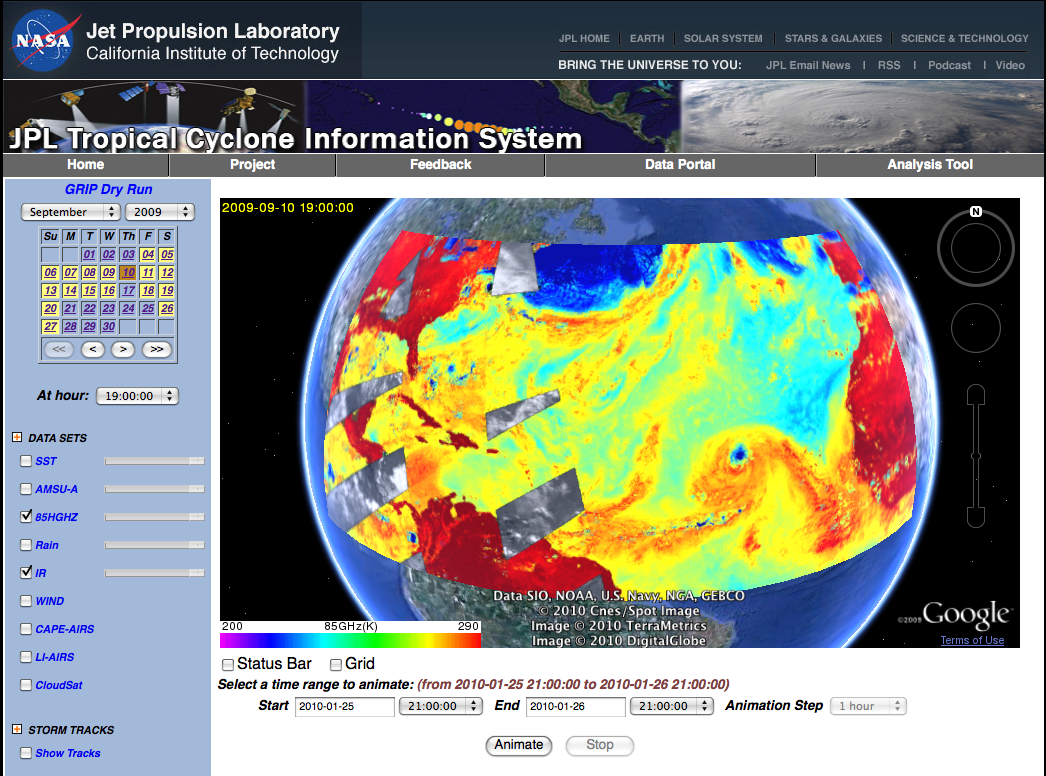 NRT Satellite/Model Data – DATA TYPEShttp://tropicalcyclone.jpl.nasa.gov/grip
NRT Satellite/Model Data – DATA TYPEShttp://tropicalcyclone.jpl.nasa.gov/grip
Offers 10 (14) NRT satellite image products in the GRIP domain.  
Except for the SST and the IR image, the products are generated hourly with 6 hour-composite observations.
The Rain Indicator is a JPL product computed from the brightness temperatures observed by TMI, AMSR-E and SSM/I. 
Stability indices (CAPE, LI) of the atmosphere.  They, and the Skew-T plots, are produced at JPL from AIRS retrievals of vertical profiles of temperature and humidity.
The GOES IR, VIS and Water Vapor channels are an hourly composite generated  by the Naval Research Lab at Monterey.    
SST is a 1KM global daily product developed at JPL.  It is blended  using the GHRSST L2P products and in-situ observations.
NRT Satellite/Model Data – DESIGNhttp://tropicalcyclone.jpl.nasa.gov/grip
NRT Satellite Data – DATA TYPEShttp://tropicalcyclone.jpl.nasa.gov/grip
GOES and Meteosat IR – 4km resolution; NRL product
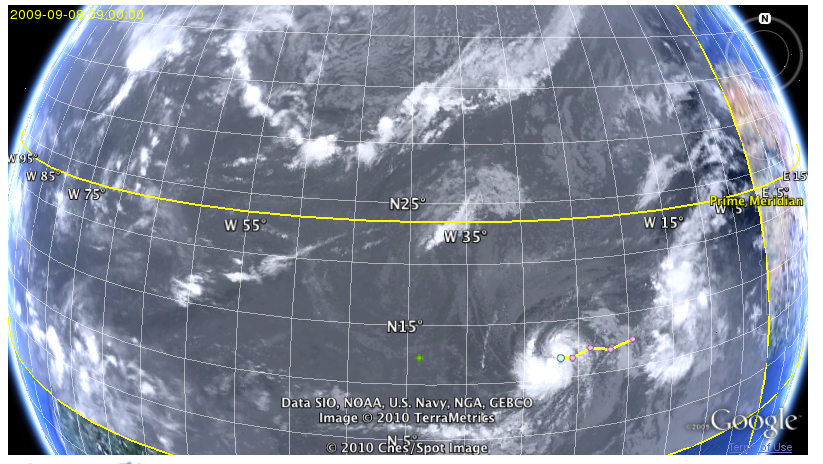 NRT Satellite Data – DATA TYPEShttp://tropicalcyclone.jpl.nasa.gov/grip
SST – 1km resolution;  Observations-based; JPL daily product
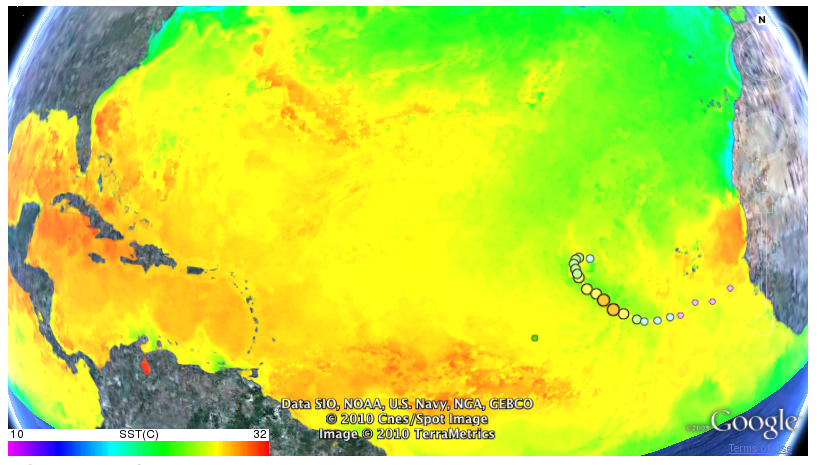 NRT Satellite Data – DATA TYPEShttp://tropicalcyclone.jpl.nasa.gov/grip
Total Precipitable Water (TPW) from AMSU observations
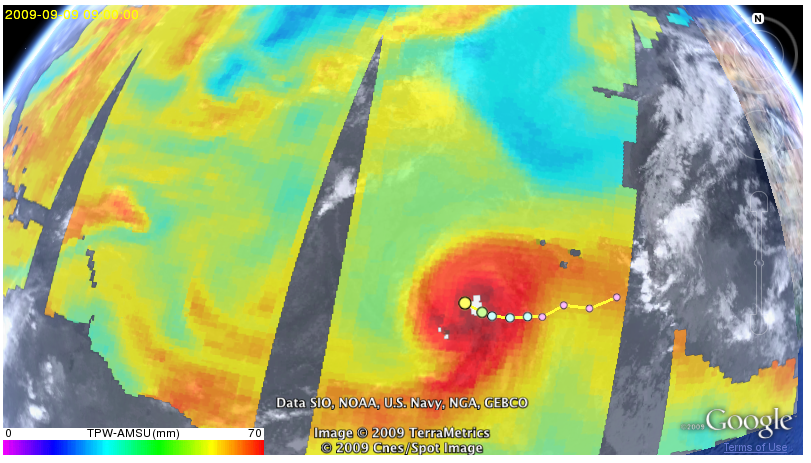 NRT Satellite/Model Data – DATA TYPEShttp://tropicalcyclone.jpl.nasa.gov/grip
Lifted Index (LI); 
JPL product from AIRS retrievals of Temperature and humidity profiles
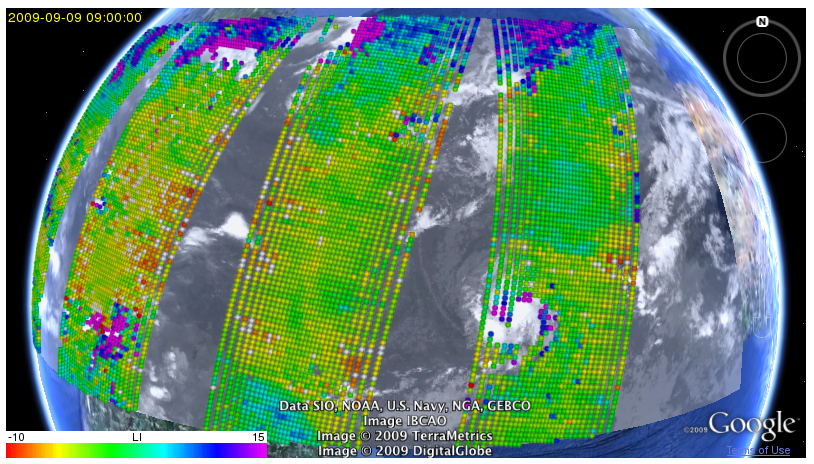 NRT Satellite Data – DATA TYPEShttp://tropicalcyclone.jpl.nasa.gov/grip
Convective Available Potential Energy (CAPE); 
JPL product from AIRS retrievals of Temperature and humidity profiles
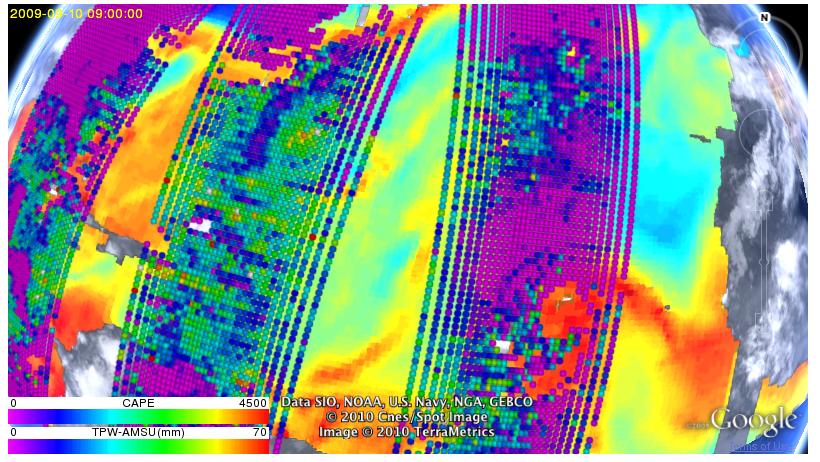 NRT Satellite Data – DATA TYPEShttp://tropicalcyclone.jpl.nasa.gov/grip
Convective Available Potential Energy (CAPE); 
JPL product from AIRS retrievals of Temperature and humidity profiles
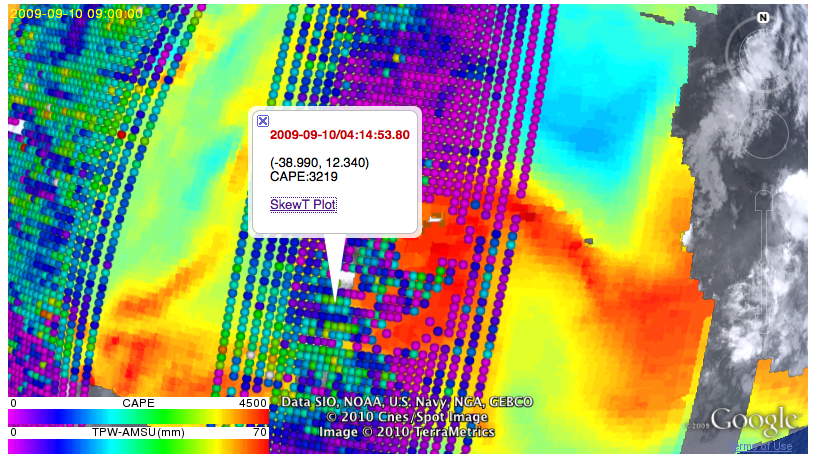 NRT Satellite Data – DATA TYPEShttp://tropicalcyclone.jpl.nasa.gov/grip
Skew-T; 
JPL product from AIRS retrievals of Temperature and humidity profiles
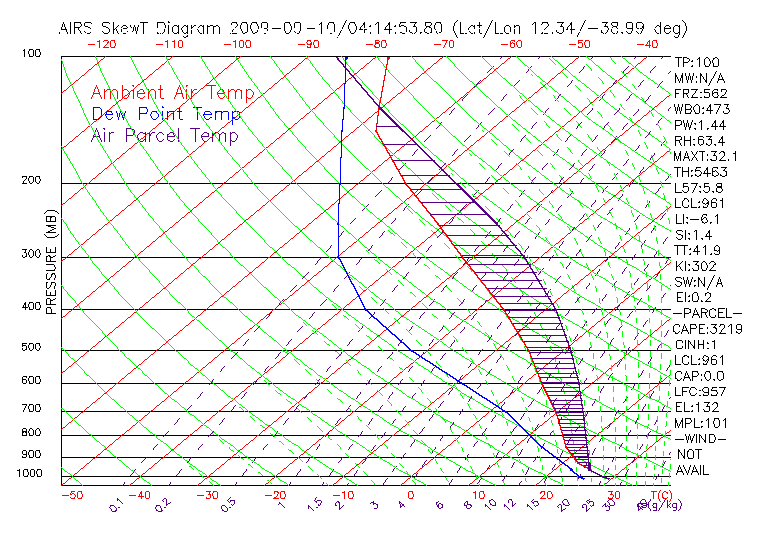 NRT Satellite Data – DATA TYPEShttp://tropicalcyclone.jpl.nasa.gov/grip
Near-surface wind retrieved from QuikSCAT observations
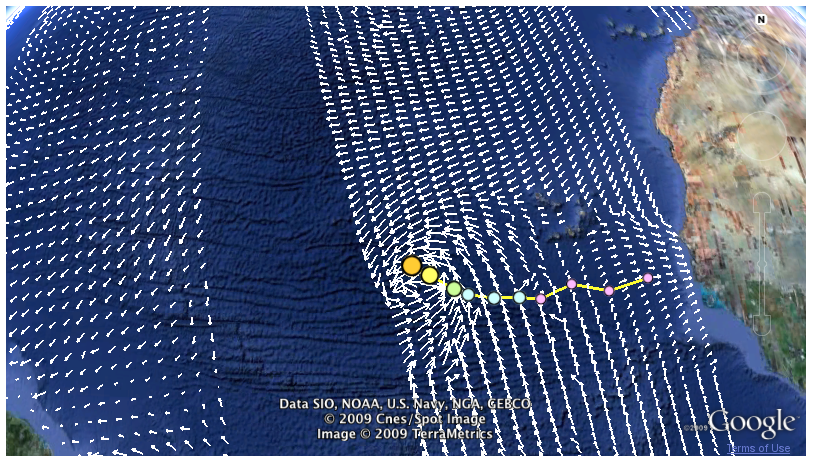 NRT Satellite/Model Data – DATA TYPESVorticity computed from QuikSCAT winds
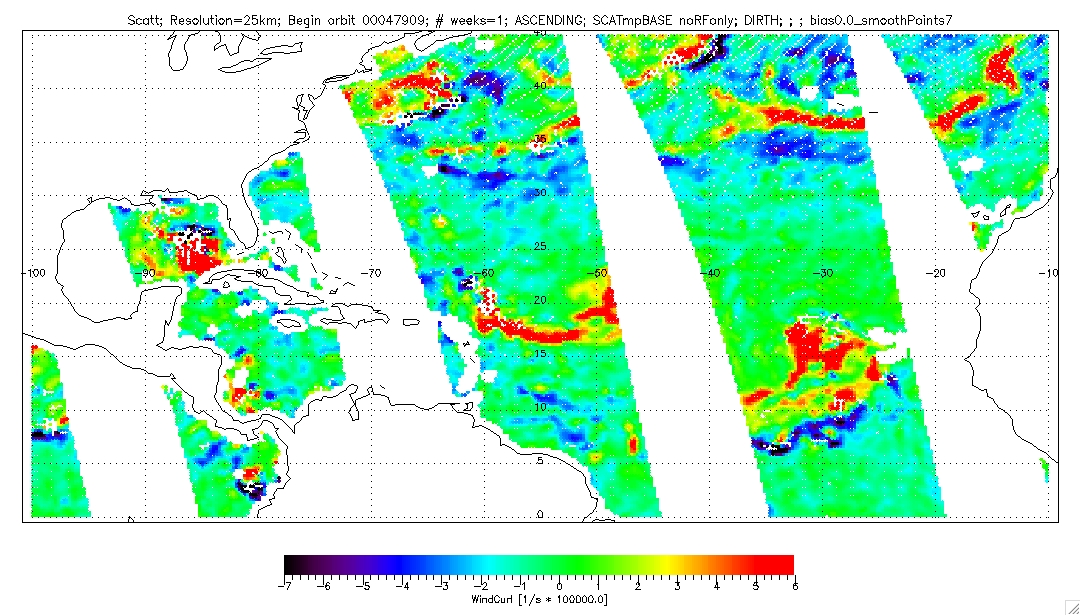 NRT Satellite/Model Data – DATA TYPESDivergence computed from QuikSCAT winds
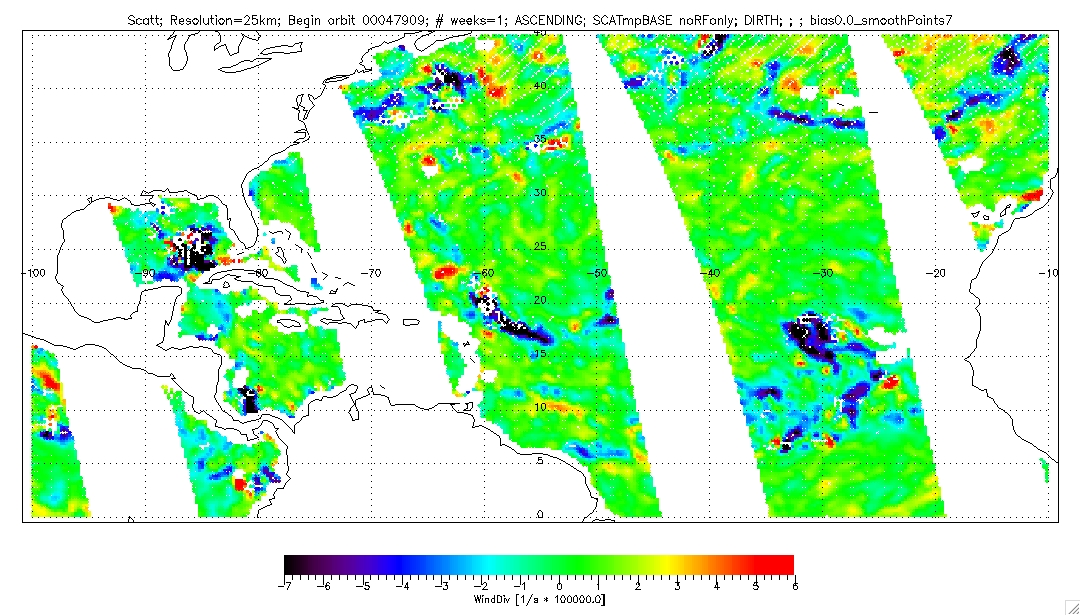 NRT Satellite/Model Data – DATA TYPEShttp://tropicalcyclone.jpl.nasa.gov/grip
Overlay of IR and 85 GHz brightness temperatures
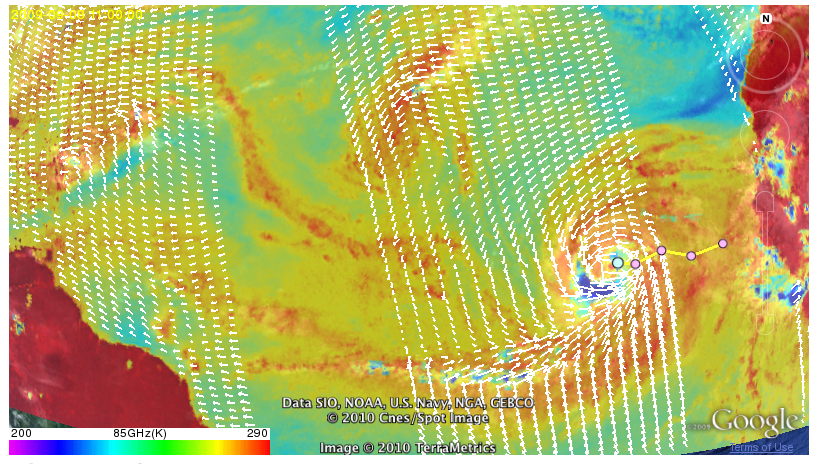 NRT Satellite Data – DATA TYPEShttp://tropicalcyclone.jpl.nasa.gov/grip
Overlay of IR and 85 GHz brightness temperatures
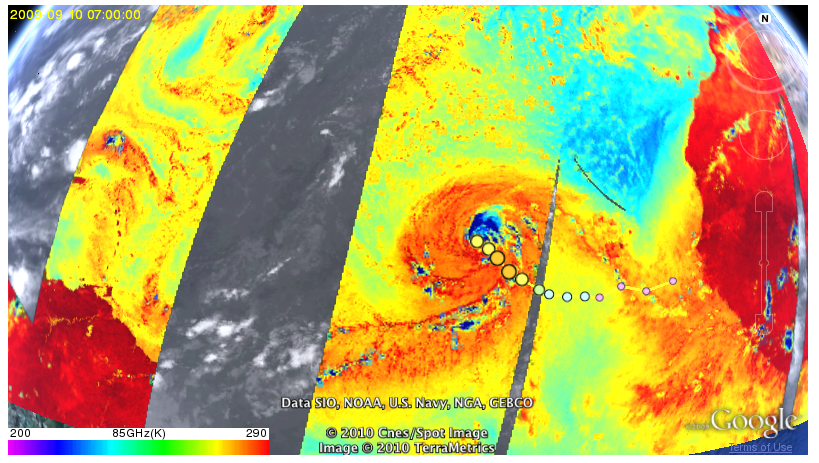 NRT Satellite Data – DATA TYPEShttp://tropicalcyclone.jpl.nasa.gov/grip
Overlay of IR, 
Rain Indicator (JPL multi-frequency product)  and CloudSAT tracks
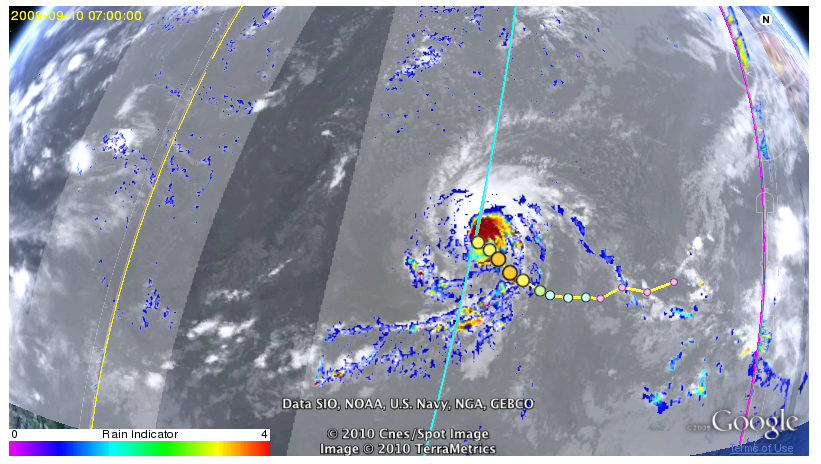 [Speaker Notes: The Rain Indicator (RI) – this is a product that has been developed at JPL as part of our AMSR rain retrieval algorithm.  It uses observed brightness temperatures to compute emission and scattering indices and combines them into a single measure, the RI, which serves three purposes: to discriminate rainy vs. non-rainy conditions; to give a first order estimation of rain intensity; to provide a measure of the spatial variability of the rain to help classify the rain type (e.g. convective vs. stratiform) with the goal to help select the most appropriate database for use during rain retrieval (Hristova-Veleva et al., 2009 - submitted to JAMC).  The RI is computed from brightness temperatures observed by TMI, AMSR-E and SSM/I.]
NRT Satellite – DATA TYPEShttp://tropicalcyclone.jpl.nasa.gov/grip
Overlay of IR, 
Rain Indicator (JPL multi-frequency product)  and CloudSAT data
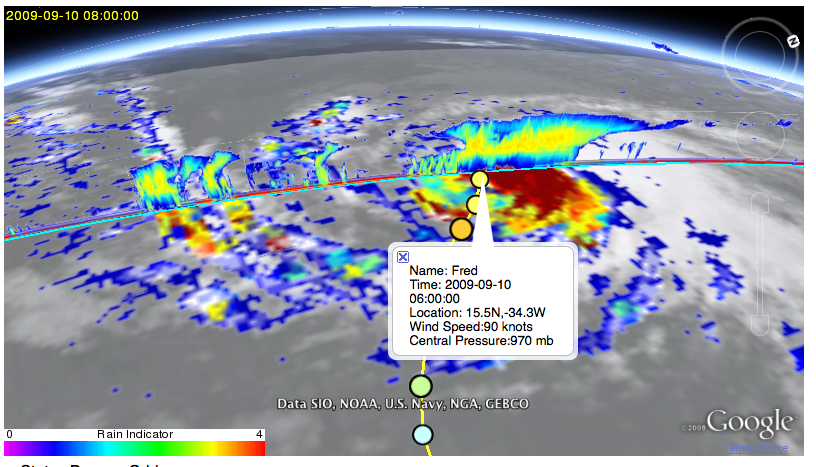 NRT Satellite Data – DATA TYPEShttp://tropicalcyclone.jpl.nasa.gov/grip
Overlay of Rain Indicator (JPL multi-frequency product)  
CloudSAT reflectivity profile and QuikSCAT surface winds
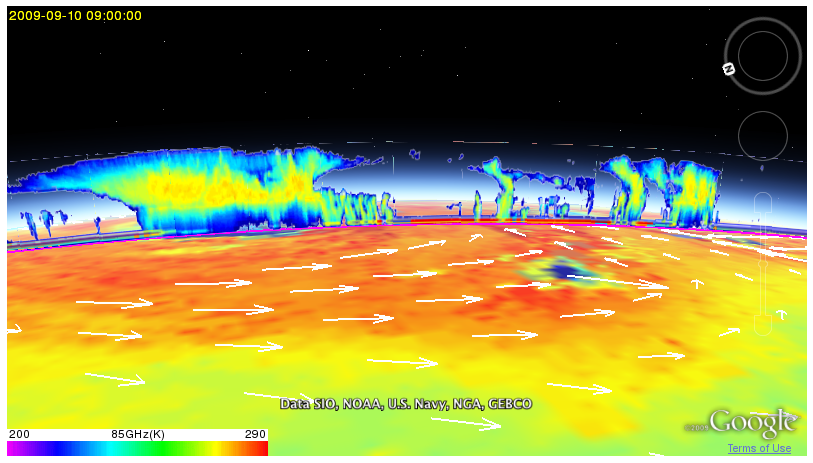 NRT Satellite/Model Data – Data Typeshttp://tropicalcyclone.jpl.nasa.gov/grip
COMMING SOON
SATELLITE DATA
TRMM-PR vertical profiles of reflectivity 
2D maps of Relative humidity at several levels
Near-surface winds from ASCAT and ISRO’s OceanSAT-2
CALIPSO
GOES VIS and WV
Ocean Heat Content
Storm Tracks from hurricane forecast models
Coming soon – GOES Visiblehttp://tropicalcyclone.jpl.nasa.gov/grip
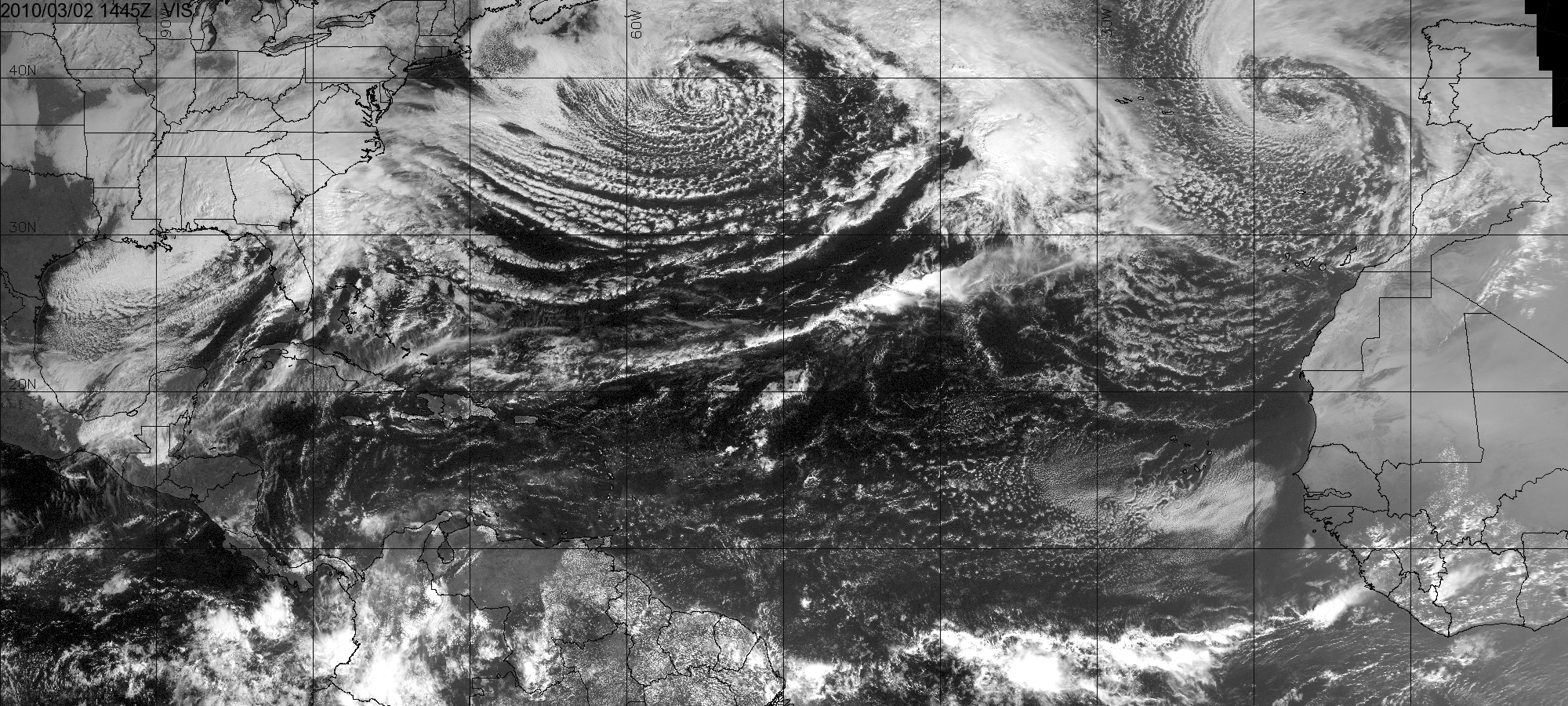 Coming soon – GOES Water Vaporhttp://tropicalcyclone.jpl.nasa.gov/grip
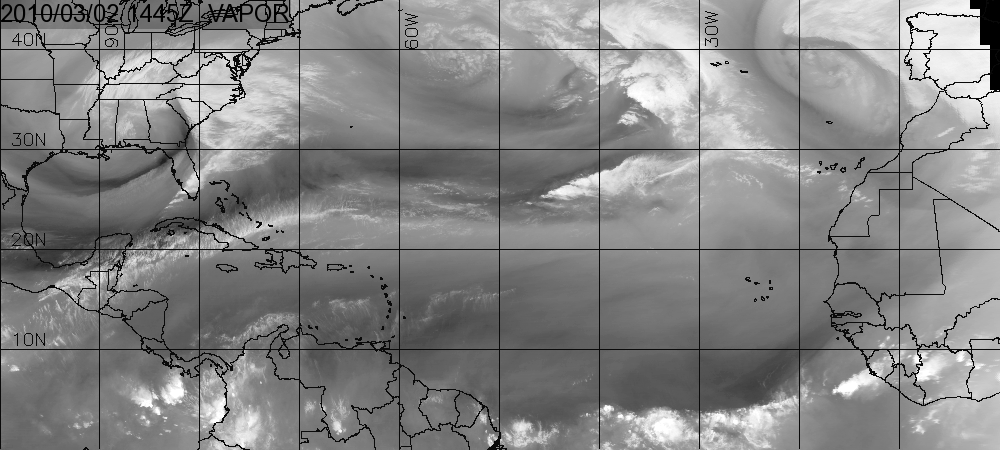 NRT Satellite/Model Data – Data Typeshttp://tropicalcyclone.jpl.nasa.gov/grip
COMING SOON in collaboration with PREDICT, IFEX
Large-Scale and Regional MODEL fields
GFS, UK Met, HWRF, possibly ECMWF 0.25deg
PARAMETERS- Geopotential Height, Vorticity , OW, Earth-relative and wave-relative Horizontal wind, Relative Humidity, Temperature
LEVELS - 925mb, 850, 700, 500, 400, 250
OTHER  parameters -  SLP, SST, Shear, TPW, Liquid and Ice Water Path, Tropopause – temperature, height, Cloud Top Height
Coming soon – MODEL DATA - 700mb Earth-relative http://tropicalcyclone.jpl.nasa.gov/grip
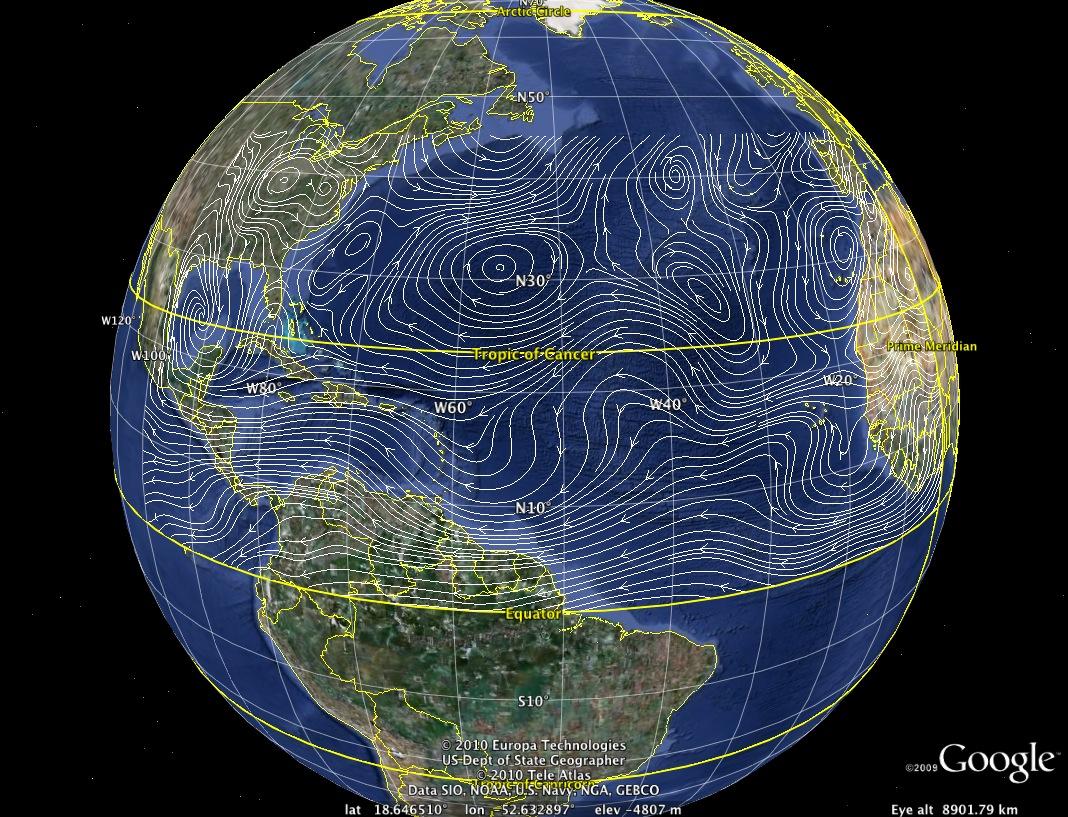 Coming soon – MODEL DATA - 700mb Co-moving http://tropicalcyclone.jpl.nasa.gov/grip
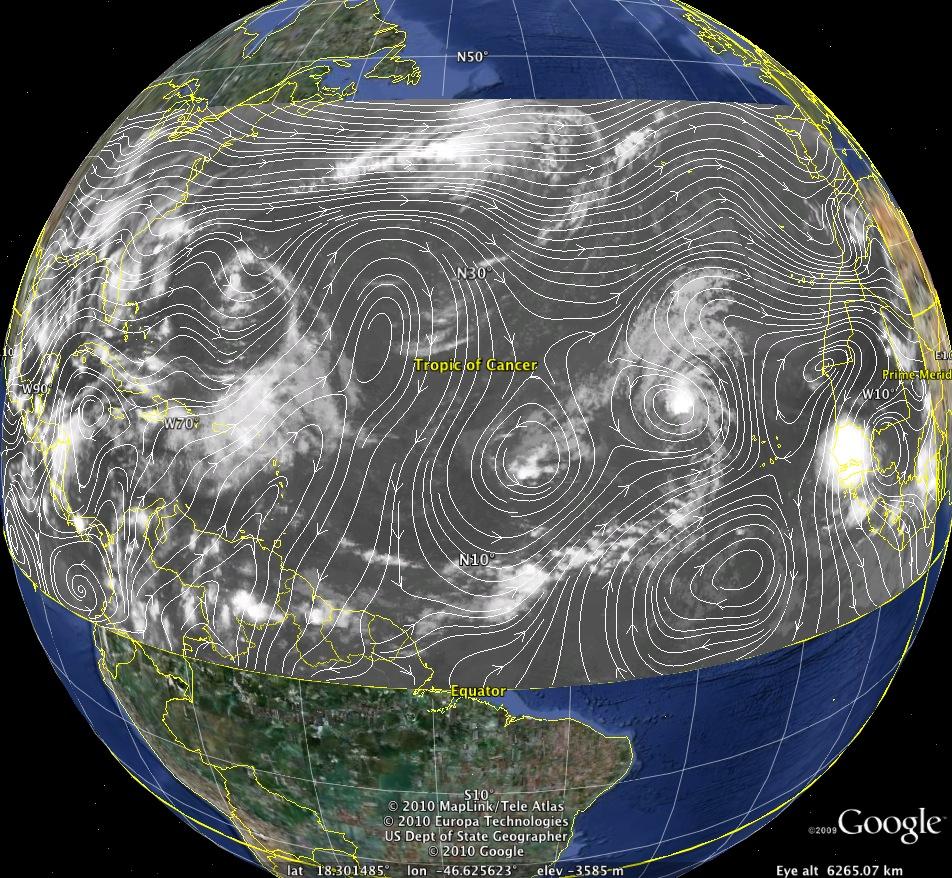 COMING SOON – MODEL fields
Coming soon – MODEL DATA - 925mb Co-moving http://tropicalcyclone.jpl.nasa.gov/grip
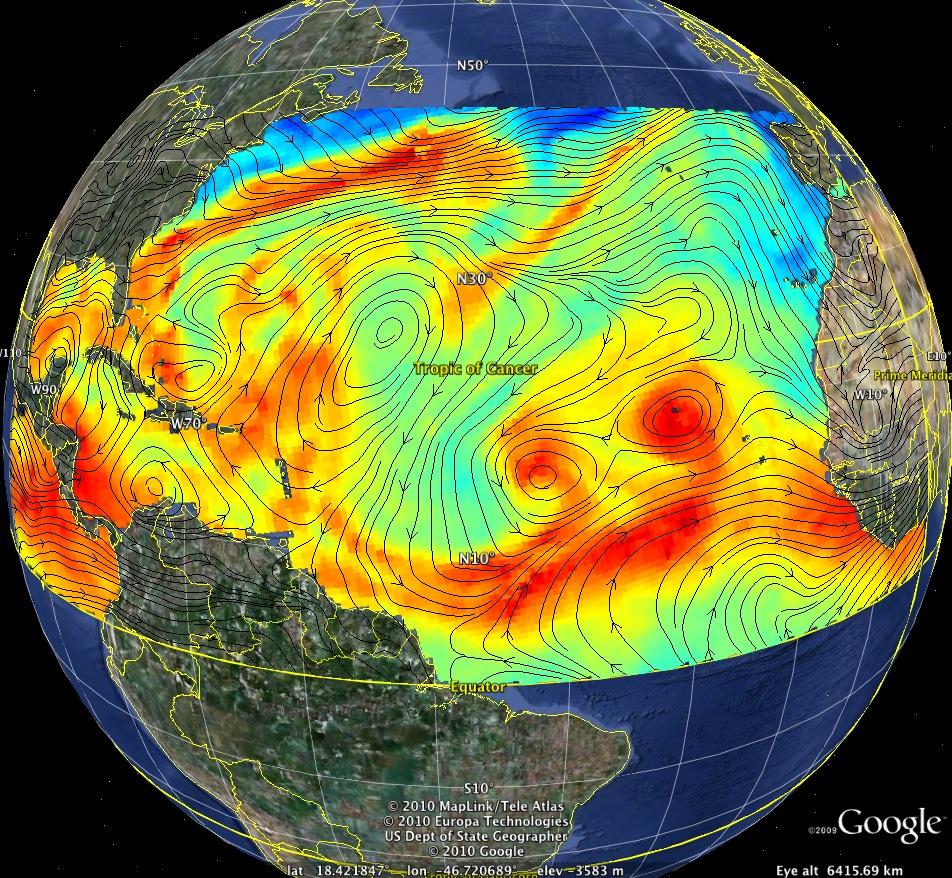 COMING SOON – MODEL fields
NRT Satellite/Model - ADVANTAGEShttp://tropicalcyclone.jpl.nasa.gov/grip
svetla.veleva@jpl.nasa.gov
Features 
basin-scale view
large-scale and storm-scale data 
includes 3D data (2D and curtain plots) 
analysis (LI, CAPE, Skew-T ,RI , vorticity , divergence) 
“Best Track” (possibly also forecast tracks)
overlays on demand, transparency 
Animations, calendar, with hurricane days marked
uses Google Earth – ability to zoom and navigate
BACKUP
NRT Satellite/Model - ADVANTAGEShttp://tropicalcyclone.jpl.nasa.gov/grip
Can accommodate the displaying of new data 
Dropsondes
Airborne radar data
Responsive also to some of the requirements expressed during a recent PREDICT telecon
Satellite data with overlays
Inclusion of Invests - Have all data, including all “INVEST” data
Planned inclusion of large-scale Model data (however, envisioned is the use of GFS instead of ECMWF)
Planned inclusion of hurricane model forecasted tracks.
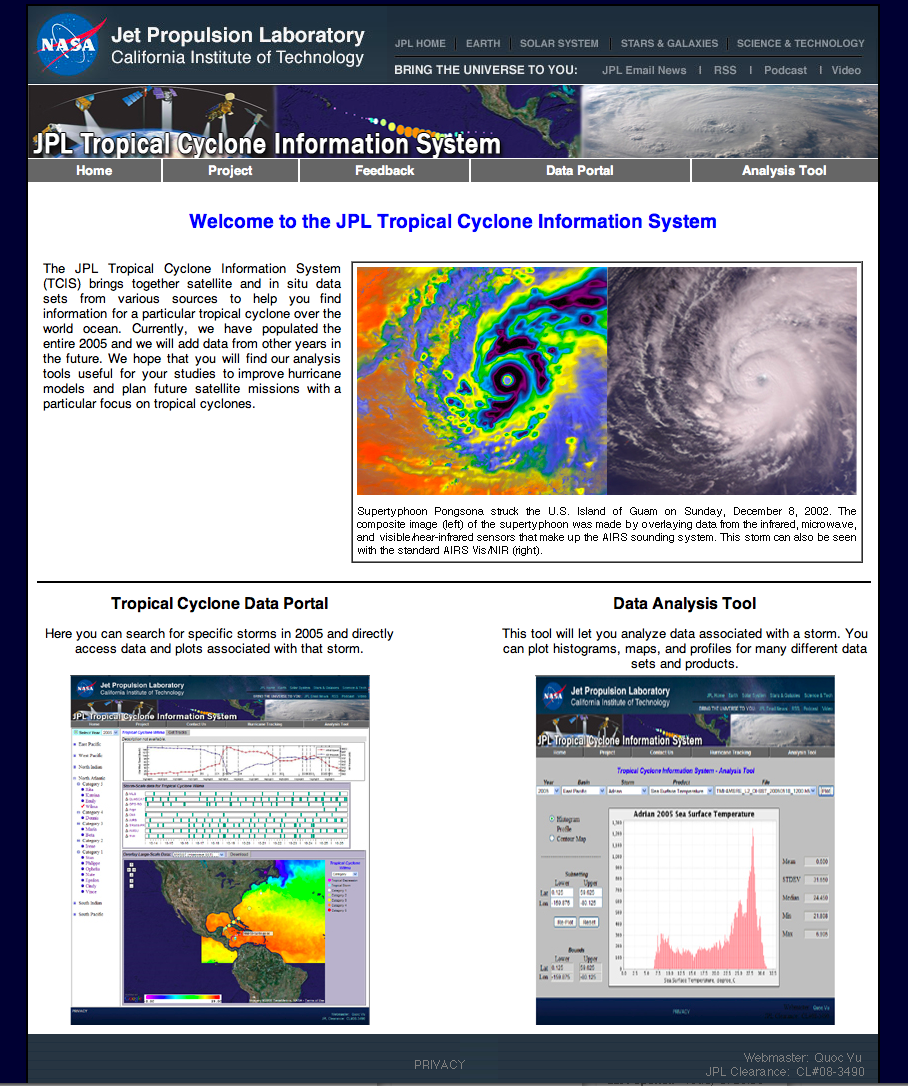 2 main components
In the current 
JPL TCIS
37
Tropical Cyclone Data Portal – Current Status
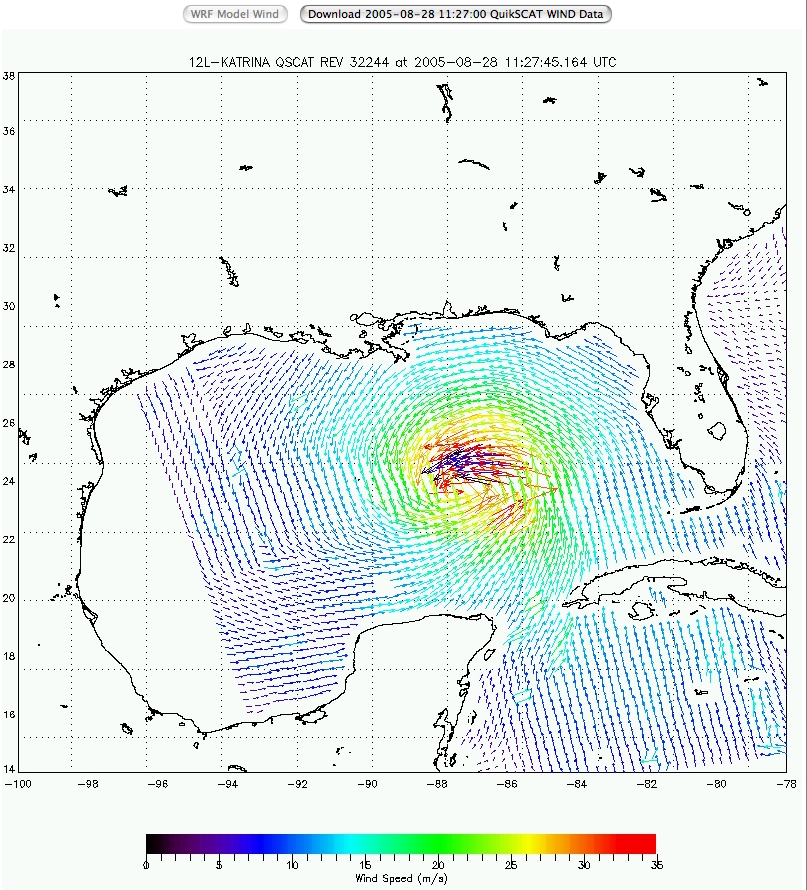 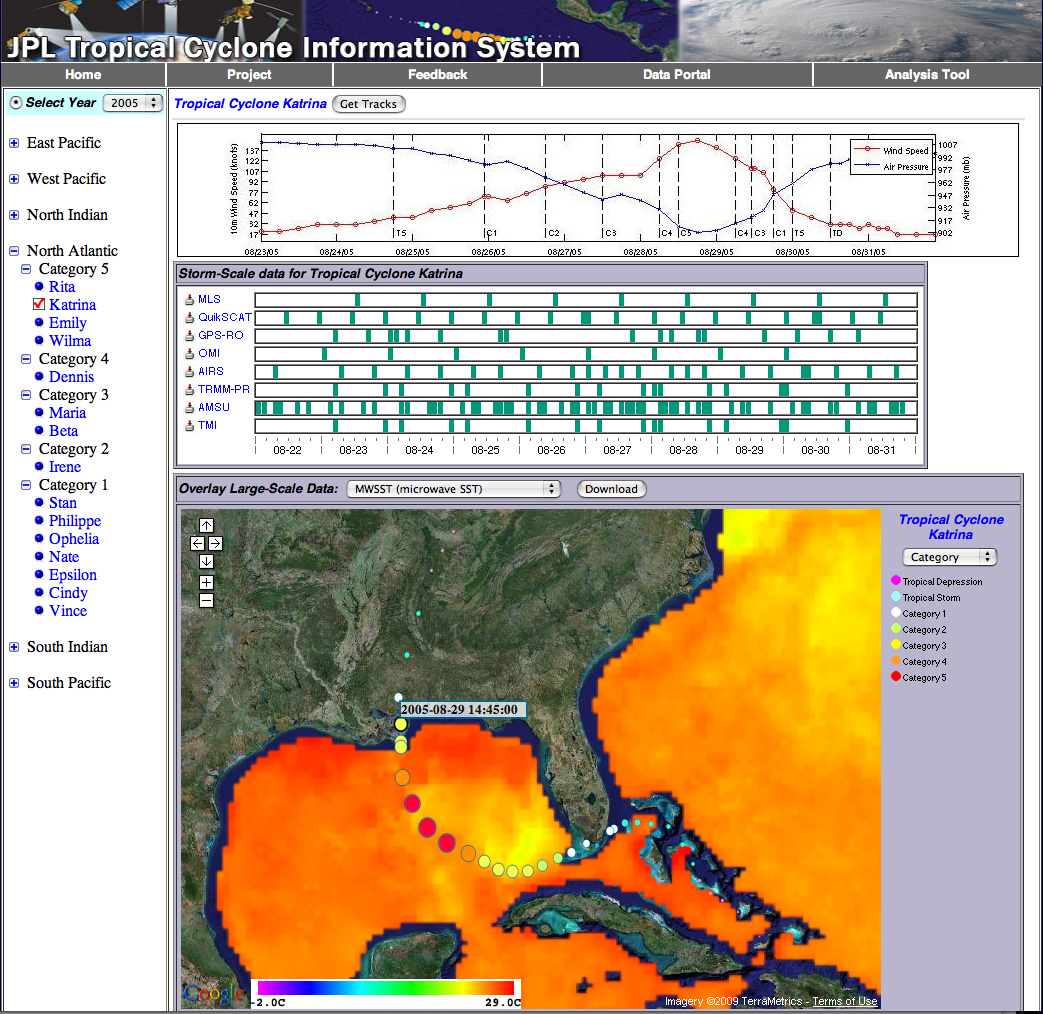 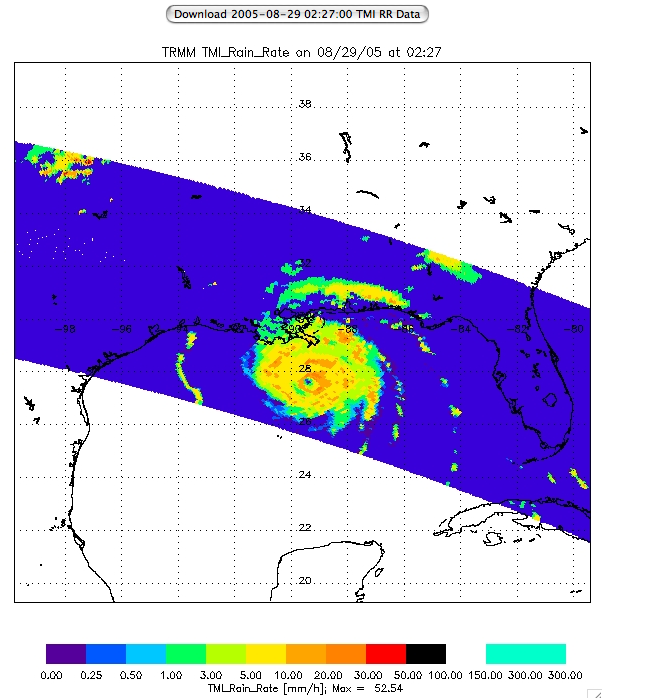 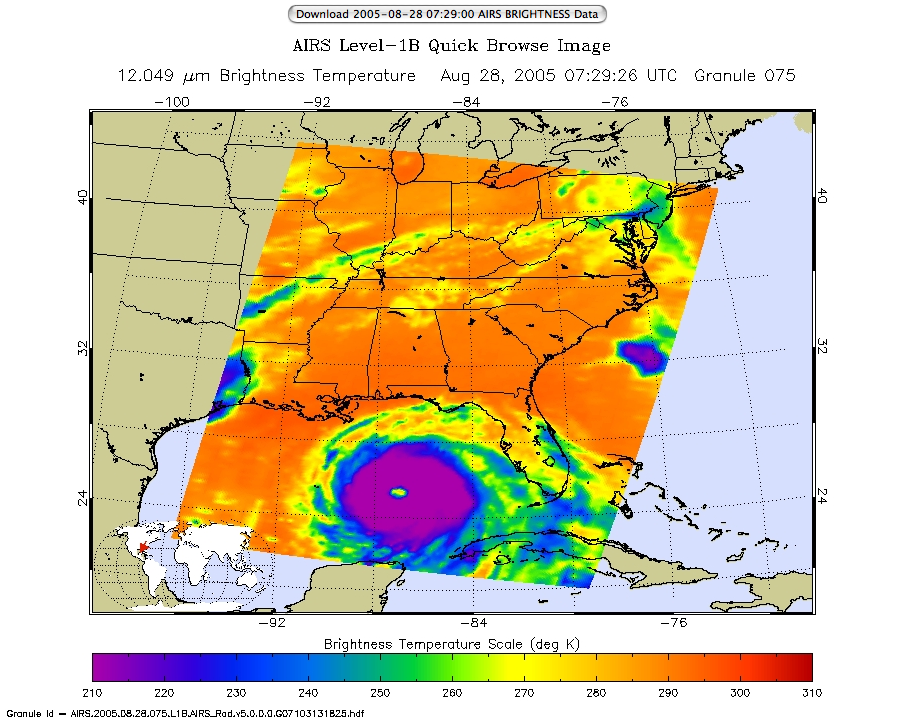 1/8/09
38
Analysis Tools – Current Status 
Single Parameter Statistics
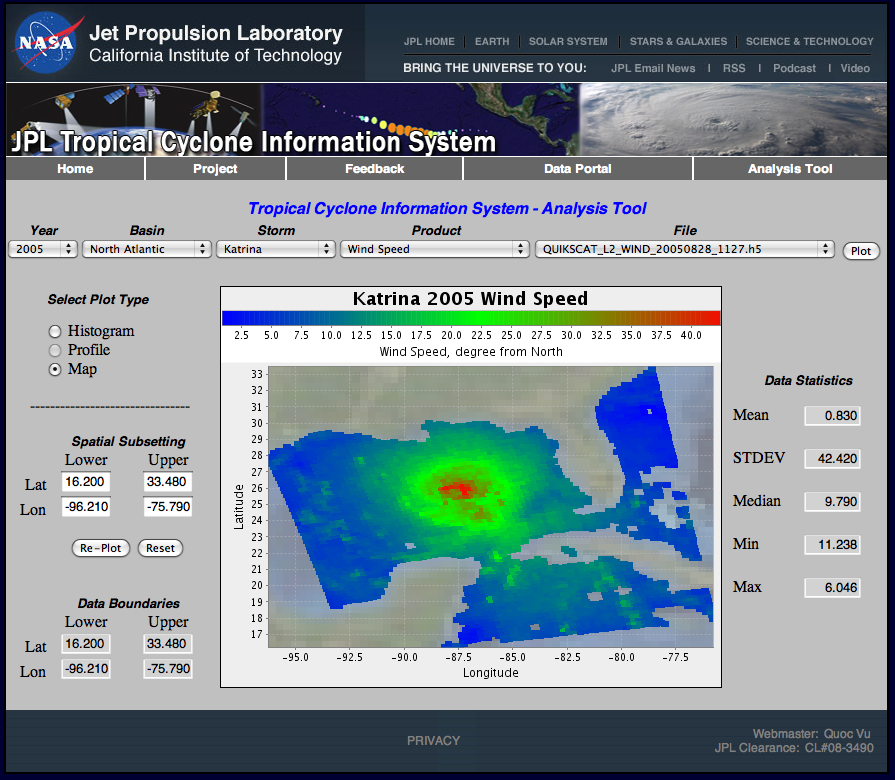 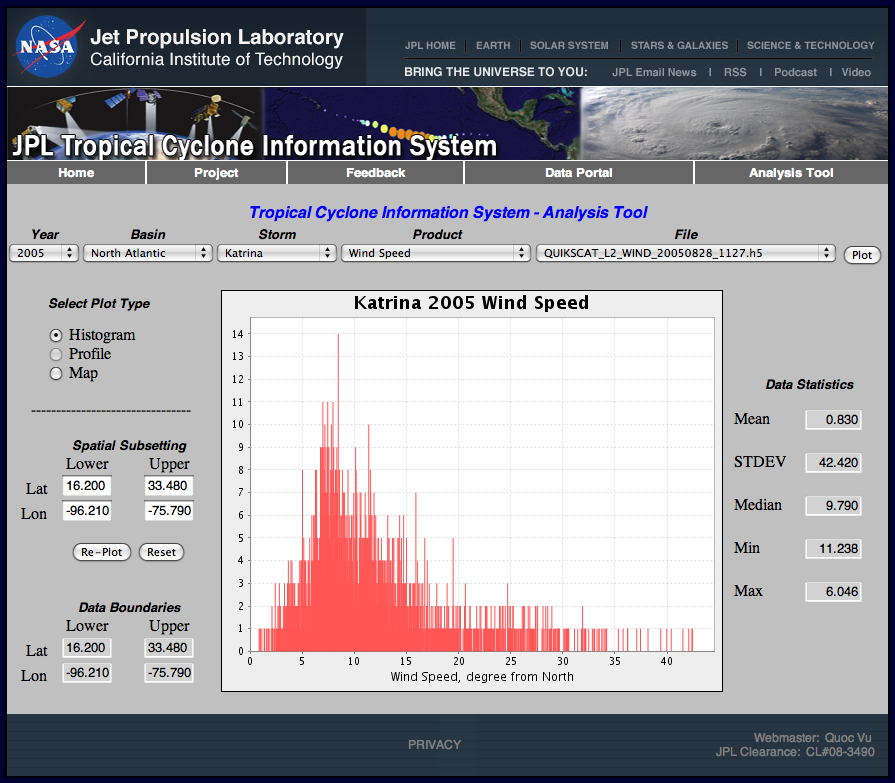 [Speaker Notes: A very important component  of the TC-IDEAS is the set of analysis tools that will allow for comprehensive:- model-data comparison
-comparison between retrievals from   different observing  platforms and instruments
- development  of mulltiparameter  covariances   that are essential  for designing  effective data assimilation strategies.   

The current system supports the computation of   single-parameter   statistics.  During the four-year project which is just  starting , we will expand the analysis system to  include multiparameter  statistics, including covariances, and the ability to query the data.]
TC-IDEAS – historical database and analysishttp://tropicalcyclone.jpl.nasa.gov/hurricane
Data Portal
Data organized by year, basin, storm
A wider variety of data types (MLS, OMI, ARGO floats, Ocean Heat Potential, Multi-frequency brightness temperatures, full set of radar observations, retrieved precipitation parameters, Aerosol Optical Depth)
Analysis System
Will communicate with satellite and airborne data 
Space and time sub-sectioning and aggregation
Stability, Skew-T, EOFs, WRF simulations, instrument simulators
How it all started …
The Hurricane Group
Awareness phase: - Sept. 06-Dec. 06 
Multiple JPL satellite missions measure various aspects of hurricanes
Several NRC decadal survey recommended mission concepts are related to hurricanes
Three groups run hurricane models
Formulation phase - Jan. 07 – Yi Chao 
A virtual group has been established with bi-weekly meetings 
Hurricane Lecture Series
How it all started …
The TCIS and GRIP portals
Design phase
May 07: ISC R&TD proposal submitted and funded
Sept. 07: Successfully delivered the database/web-portal prototype and submitted the ISC R&TD final report and poster
Development phase
Dec. 08: Released the portal for public use with one full year of globally observed tropical cyclones.
Dec. 09: GRIP portal became operational, populated with graphics covering the period since September 09.
How it all started …
Funding
4-year funding under the ROSES08-Hurricane Science Research program.
Internal JPL support – THANK you ALL !!
ISC R&TD
Funding support from the CloudSAT project
Hardware and IT support from AIRS
New funding support from MLS
Heritage from the QuikSCAT hurricane portal
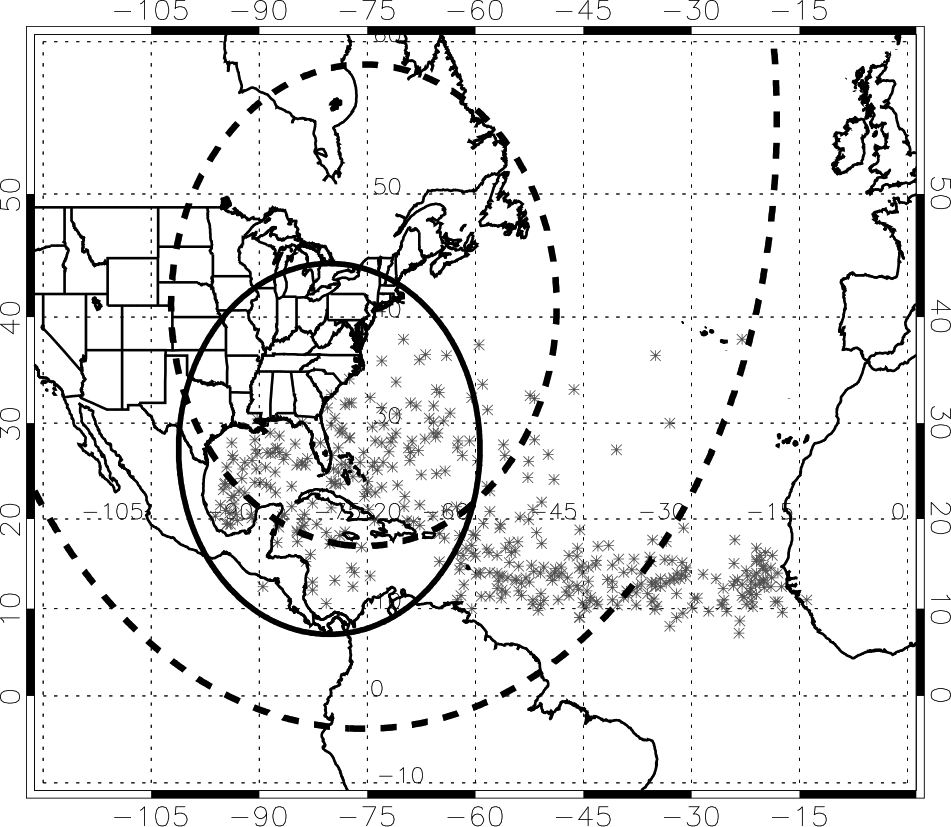 Fig. 1. Initial locations of tropical cyclones (depressions, storms, and hurricanes) for August and September during the years 1940-2006, according to the National Hurricane Center's best track files. The solid range ring shows the maximum range of the DC-8 for a 12-h flight with 6 h on station. The dashed lines show range rings for the Global Hawk for 30-h flights with 15 (outer circle) and 22.5 h (inner circle) on station.
GRIP Scientific Questions
Do environmental stability and moisture play key roles in determining whether disturbances develop or fail to develop into tropical cyclones? Or is the key factor related to dynamic processes and interaction with environmental vertical wind shear? Do vertical wind shear and dry air act together in a nonlinear manner to weaken insipient tropical disturbances and tropical cyclones? 
What environmental (e.g., vertical wind shear, upper-level outflow jets, low to mid-level moisture, upper-level troughs), oceanic (e.g. warm ocean eddies) and inner core (e.g., hot towers) factors govern rapid intensification? 
Do hot towers and convective bursts play a major role or are they merely an indicator of energy conversion processes (e.g., associated with movement over a warm ocean eddy)? 
What is the predictability of rapid intensification and what observations are most critical to its prediction? 
What is the role of the Saharan Air Layer, in terms of the impact of its mid-level dry air, mid-level easterly jet and suspended African dust on intensification? 
What is the role of internal structure changes, including rainbands, eyewall replacement cycles, and storm asymmetries on tropical cyclone intensity change? 
Does the formation of cyclonic vorticity at the surface originate from midlevel cyclonic vorticity that builds downward, or does it originate at low levels and grow upward?  What is the role of deep convection in this process? 
How does the thermal structure within the vortex evolve from cold to warm core? What physical processes are important for generating and maintaining the warm anomaly?
NRT Satellite/Model Data http://tropicalcyclone.jpl.nasa.gov/grip
GOAL
	To provide a near-real time basin-scale view of the atmospheric and surface conditions, characterizing large-scale and storm scale processes, as depicted by satellites
DOMAIN
Current - Atlantic basin
During GRIP – Atlantic and East Pacific
NRT Satellite/Model Data – DATA TYPEShttp://tropicalcyclone.jpl.nasa.gov/grip
Overlay of IR and 85 GHz brightness temperatures
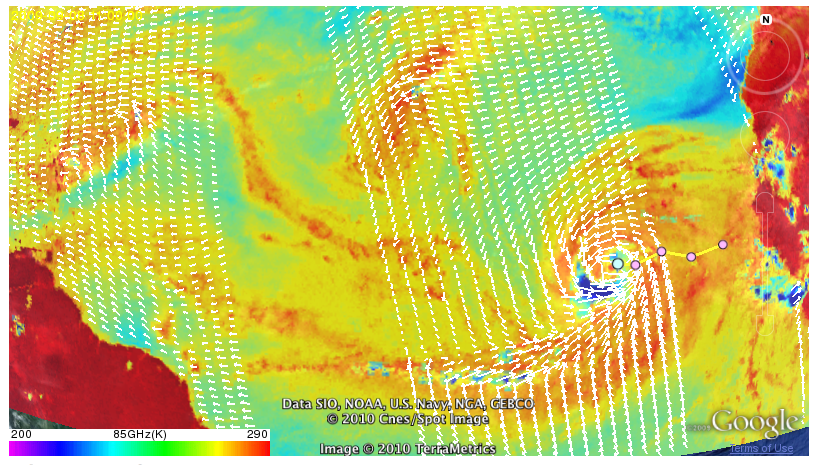 NRT Satellite/Model Data – DATA TYPEShttp://tropicalcyclone.jpl.nasa.gov/grip
Lifted Index (LI); 
JPL product from AIRS retrievals of Temperature and humidity profiles
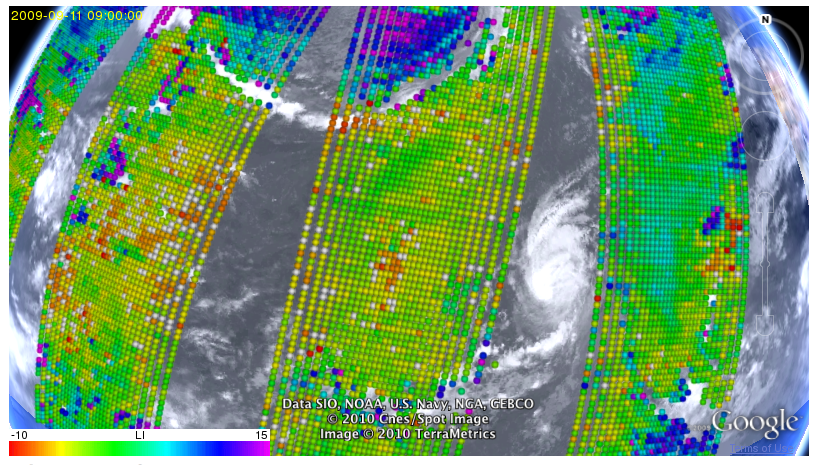 NRT Satellite/Model Data – DATA TYPEShttp://tropicalcyclone.jpl.nasa.gov/grip
Convective Available Potential Energy (CAPE); 
JPL product from AIRS retrievals of Temperature and humidity profiles
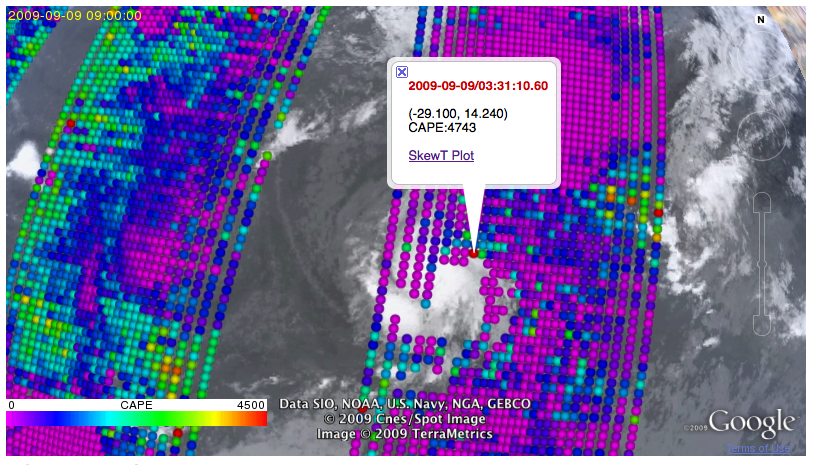 NRT Satellite/Model Data – DATA TYPEShttp://tropicalcyclone.jpl.nasa.gov/grip
Skew-T; 
JPL product from AIRS retrievals of Temperature and humidity profiles
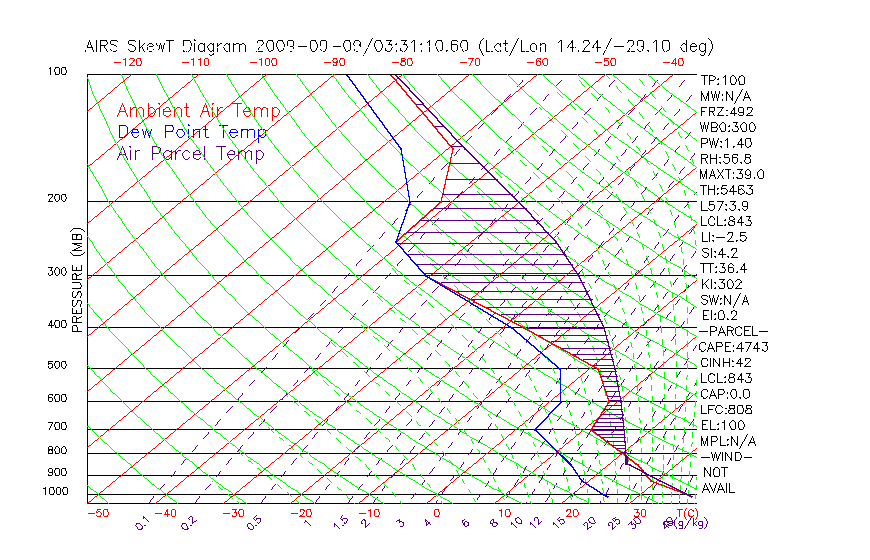 Coming soon - Model Data http://tropicalcyclone.jpl.nasa.gov/grip
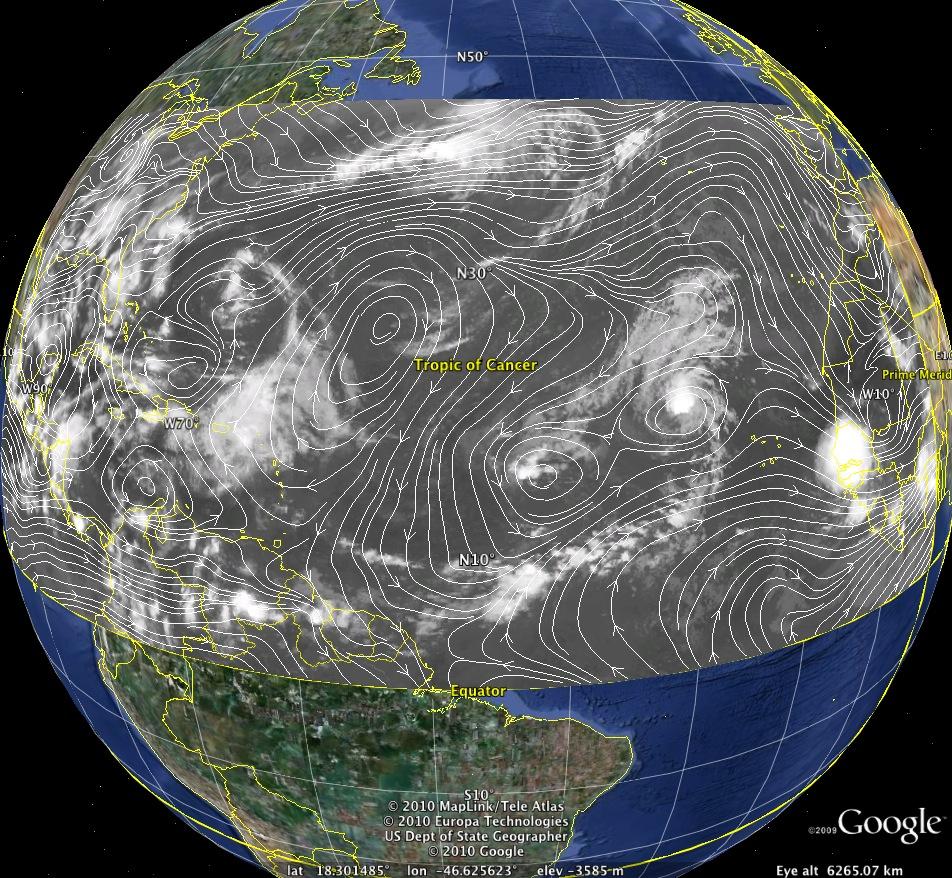 COMING SOON – MODEL fields